Chapter 3: HTML5 Forms
HTML5 Video Series
What’s New?
New Input Types
New Tags
New List Elements
HTML5 Video Series
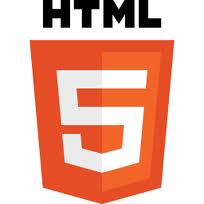 New Input Types
HTML5 has several new input types.
HTML5 Video Series
color
date
datetime
datetime-local
email
month
number
range
search
tel
time
url
week
Some browsers might not be able to render the new types YET but the good news is, you can still use them. They will just be read as standard text input
New Input Field Types: Email
HTML5 Video Series
The new email input type allows the form to validate the email address format without the use of Javascript

Usage:
<input type=“email” name=“email”>
New Input Field Types: Color
HTML5 Video Series
Allows you to select a color from a color picker

Usage:
<input type="color" name="favcolor">
New Input Field Types: Date
HTML5 Video Series
Allows the user to select a date.

Usage:
<input type="date" name="bday">
New Input Field Types: Date
HTML5 Video Series
Used for input fields that should contain a numeric value.
You can also set restrictions on what numbers are accepted

Usage:
<input type="number" name="quantity" min="1" max="5">
New Input Field Types: Range
HTML5 Video Series
Gives us a control for entering a number whose exact value is not important (like a slider control)

Usage:
<input type="range" name="points" min="1" max="10">
New Input Field Types: Tel
HTML5 Video Series
Used to define a field for entering a telephone number:

Usage:
<input type="tel" name="usrtel">
New Input Field Types: Time
HTML5 Video Series
Used to define a field for entering a time

Usage:
<input type="time" name="usr_time">
New Input Field Types: url
HTML5 Video Series
Used to define a field for entering a url/link

Usage:
<input type="url" name="homepage">
New Input Field Types: url
HTML5 Video Series
Used to define a field for entering a url/link

Usage:
<input type="url" name="homepage">
New Form Elements: <datalist>
HTML5 Video Series
Specifies a list of pre-defined options for an <input> element.
Provides an "autocomplete" feature on <input> elements. Users will see a drop-down list of pre-defined options as they input data.
Use the <input> element's list attribute to bind it together with a <datalist> element.
<datalist> Example
HTML5 Video Series
<input list="browsers"><datalist id="browsers">  <option value="Internet Explorer">  <option value="Firefox">  <option value="Chrome">  <option value="Opera">  <option value="Safari"></datalist>
New Form Elements: <keygen>
HTML5 Video Series
Provides a secure way to authenticate users.
The <keygen> tag specifies a key-pair generator field in a form.
When the form is submitted, two keys are generated, one private and one public.
The private key is stored locally, and the public key is sent to the server. The public key could be used to generate a client certificate to authenticate the user in the future.
<keygen> Example
HTML5 Video Series
<form action="demo.php" method="get">
User:            <input type="text" name="usr_name">Encryption: <keygen name="security">
<input type="submit">
</form>
New Form Elements: <output>
HTML5 Video Series
Perform a calculation and show the result in an <output> element:
<form oninput="x.value=parseInt(a.value)+parseInt(b.value)">0<input type="range" id="a" value="50">100  +<input type="number" id="b" value="50">=<output name="x" for="a b"></output></form>
Lets Dive In!
HTML5 Video Series
Start Coding!